NOTE:
To change images on this slide, select a picture and delete it. Then click the Insert Picture icon
in the placeholder to insert your own image.
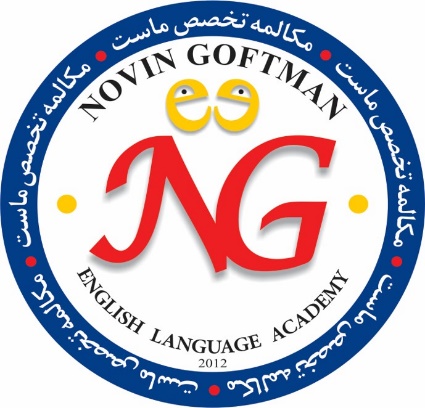 Baby Animals
By Yasaman SamsamiRad
NOTE:
To change images on this slide, select a picture and delete it. Then click the Insert Picture icon
in the placeholder to insert your own image.
A puppy is a baby dog.
yasamansamsami@gmail.com
NOTE:
To change images on this slide, select a picture and delete it. Then click the Insert Picture icon
in the placeholder to insert your own image.
A kitten is a baby cat.
yasamansamsami@gmail.com
This sheep has one lamb.
yasamansamsami@gmail.com
NOTE:
To change images on this slide, select a picture and delete it. Then click the Insert Picture icon
in the placeholder to insert your own image.
Rabbits have long ears.
yasamansamsami@gmail.com
A lion cube is a baby lion.
yasamansamsami@gmail.com
This baby gorilla is on his father’s back.
yasamansamsami@gmail.com
NOTE:
To change images on this slide, select a picture and delete it. Then click the Insert Picture icon
in the placeholder to insert your own image.
These are baby owls.
yasamansamsami@gmail.com
GOOD LUCK!
By Yasaman SamsamiRad